COURSE AGREEMENT
DISCOURSE ANALYSIS







LECTURED BY 
DEDY SUBANDOWO, M.A.
ENGLISH EDUCATION STUDY PROGRAM
www.pbiummetro.ac.id
info@pbiummetro.ac.id

	     PBI UM METRO
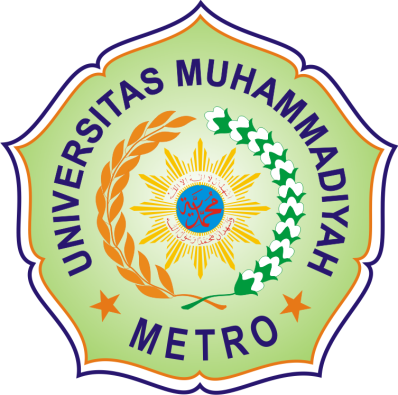 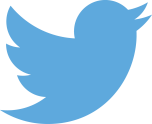 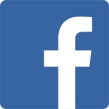 DESCRIPTION
COURSE NAME 	: DISCOURSE ANALYSIS
CREDIT		: 2 CREDITS
SEMESTER 	: VI
FACULTY		: TEACHER TRAINING AND 				  ENGLISH EDUCATION STUDY 				  PROGRAM
COURSE AIM
THIS COURSE ENABLES THE STUDENTS TO UNDERSTAND THE NATURE OF DISCOURSE, TYPES OF IT, AND CHOOSE AN APPROPRIATE TOOL TO ANALYZE IT.
COURSE OBJECTIVE
COURSE OBJECTIVE: AT THE END OF THE SEMESTER, THE STUDENTS ARE EXPECTED TO 1) UNDERSTAND THE SCOPES OF DISCOURSE  ANALYSIS AND 2) TO BE ABLE TO ANALYZE LANGUAGE USE IN A WIDE RANGE OF DISCOURSE TYPES.
CORE MATERIAL
REFERENCE
BROWN, GILLIAN & GEORGE YULE. 2003. DISCOURSE ANALYSIS. LONDON: CAMBRIDGE UNIVERSITY PRESS.
GEE, JAMES PAUL. 2011. AN INTRODUCTION TO DISCOURSE ANALYSIS. LONDON: ROUTLEDE.
HAMAD, IBNU. 2007. LEBIH DEKAT DENGAN ANALISIS WACANA. JURNAL MEDIATOR VOL.8 NO.2 UNIVERSITAS ISLAM BANDUNG.
JORGENSEN, MARIANNE & LOUSE J. PHILIPS. 2002. DISCOURSE ANALYSIS AS THEORY AND METHOD. NEW YORK: SAGE PUBLICATION LTD
THE BOOKS ARE DOWNLOADABLE ON 
HTTP://WWW.MRDOWOPORTAL.COM/DISCOURSE-ANALYSIS.HTML